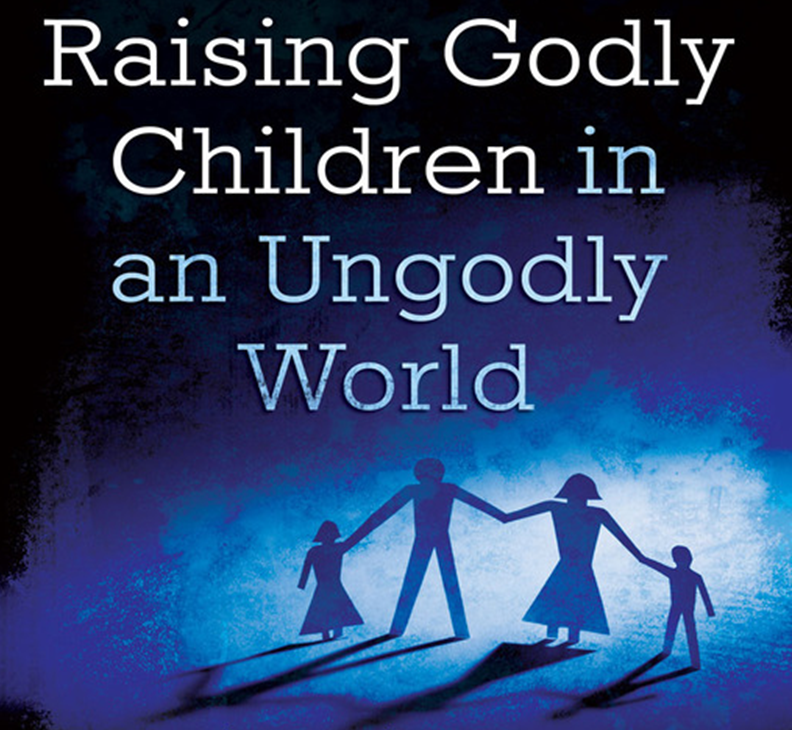 Raising Godly Children In An Ungodly World
Deuteronomy 6:6-9 (NKJV) 6 "And these words which I command you today shall be in your heart. 7 You shall teach them diligently to your children, and shall talk of them when you sit in your house, when you walk by the way, when you lie down, and when you rise up. 8 You shall bind them as a sign on your hand, and they shall be as frontlets between your eyes. 9 You shall write them on the doorposts of your house and on your gates.
Raising Godly Children In An Ungodly World
Judges 2:10-13 (NKJV) 10 When all that generation had been gathered to their fathers, another generation arose after them who did not know the LORD nor the work which He had done for Israel. 11 Then the children of Israel did evil in the sight of the LORD, and served the Baals; 12 and they forsook the LORD God of their fathers, who had brought them out of the land of Egypt; and they followed other gods from among the gods of the people who were all around them, and they bowed down to them; and they provoked the LORD to anger.
Raising Godly Children In An Ungodly World
We Live In A Culture Hostile to Godly Values
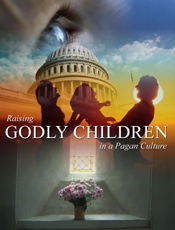 Television, movie, and music industries glorify immorality of all kinds – especially sexual sins., while ridiculing godliness -
Government education promotes immorality  and tolerance for every form of ungodliness – while forbidding exhibitions of faith in Christ -
Naturalistic Evolution and humanism are taught in public schools at every level -
Raising Godly Children In An Ungodly World
We Live In A Culture Hostile to Godly Values
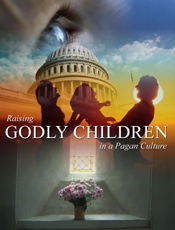 The world’s attack on the family 
Diminished respect for marriage -
Unfaithfulness in marriage -
Rise in divorce rates –
Destroying gender role distinctions -
Distractions - Busy mom’s and dad’s
More focus on the secular than the holy . . .
Raising Godly Children In An Ungodly World
Proverbs 22:6 (NKJV) 6 Train up a child in the way he should go, And when he is old he will not depart from it.
Raising Godly Children In An Ungodly World
Ephesians 6:1-4 (NKJV) 1 Children, obey your parents in the Lord, for this is right. 2 "Honor your father and mother," which is the first commandment with promise: 3 "that it may be well with you and you may live long on the earth." 4 And you, fathers, do not provoke your children to wrath, but bring them up in the training and admonition of the Lord.
Raising Godly Children In An Ungodly World
Parents Are Stewards of Their Children
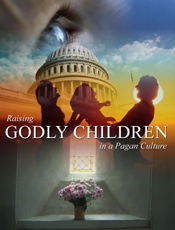 Children are a heritage of the Lord – Ps. 127:3
Stewardship implies responsibility  - 1 Sam 2:29, 31-34; 3:13
Being a good steward takes effort – Luke 12:42,43
Too many stories of regret by parents who realize they failed their children!
[Speaker Notes: An Old Story Too Often Repeated
by Gene Taylor
The story is an old one. I have heard it many times. Others who preach have also heard it often. Yet, whenever I am confronted with it, it is still disheartening. I wish I could harden myself to it -- but I simply cannot.
It was related to me again recently and, I have to tell you, it put me in a funk. The story? The man on the phone was a Christian. It seems he had attended services and Bible classes as a youth. His parents had taught him the Truth and made sure he was present whenever the church assembled. As a youth his tender heart was touched by the gospel and he obeyed it. He was eager to serve the Lord and grow closer to him. But, sadly, soon that enthusiasm waned. As he grew older as a teen and then a young adult, the pleasures of this world enticed him and, as Demas, he forsook the Lord because he developed a love for this present world (2 Tim. 4:10).
While in apostasy, he married and started a family. A son came along. A son whom he loved and who was his pride and joy. A son upon whom he rained blessings and gifts. There was nothing he would not give or do for him. Nothing, that is, except what his parents had done for him -- "bring him up in the nurture and admonition of the Lord" (Eph. 6:4).
The voice on the phone was breaking with emotion. The man paused, collected himself, and then continued with his story.
After his son had finished college and went out on his own, he said his mother, the son's grandmother, became ill and needed special care. She moved in with her son so he could attend to her needs. She, in spite of her infirmities, was determined to remain faithful to the Lord. She asked her son to take her to the services of the local church. He did. Worried about her well-being while there, he decided that instead of just taking her, he would go with her to make sure she would be all right. Surely, he thought, he could endure it for her sake.
He felt uncomfortable sitting there. Yes he had sat in pews many times but that had been long ago. He had not frequented a church building since before he was married. Yet, in a strange way, there was a familiarity and a feeling of belonging. At each service he grew more interested in what was going on, more comfortable with his surroundings but more uncomfortable with himself. He finally realized he needed to come back to the Lord. He, to the surprise and joy of his elderly mother, answered the invitation and, with tears, penitently told the preacher how sorry he was for his years of neglect. Prayer was offered and he was restored to his Lord and Savior.
How wonderful he felt. "How great to get my life back on track," he thought. He sensed a peace that he had not experienced in years.
He now attended services with glee. He avariciously read his Bible daily. He started telling everyone about what he had done, how it had made him feel and how they could have that same joy and peace that he was experiencing. He told his son what had happened and invited him to come to services.
But the son would have nothing to do with it. He had his own life now. He had the responsibilities of job and family and he had neither time for nor interest in such things. His father was heartbroken. He repeatedly tried to get his son interested in his spirituality all to no avail. Finally his son let him know very plainly that he did not want to discuss the matter again.
So that is why his father called me. His son lives in our city and he thought maybe, just maybe, I might be able to do what he could not -- get his son to listen to his need for the gospel and Christ.
I am always happy for opportunities to relate the gospel to people but sometimes I know, even before I talk to them, my efforts will be, if not futile, at least difficult. I had patiently listened to this man relate his story and pour out his heart to me. I took his son's name and address and told him I would contact him and invite him to services. I took the man's phone number so that I could call him back and tell him what had transpired with his son. But, sadly, I already knew what would happen.
The father was already so low I did not want to add to his sadness. Also, it seemed that I was, at least in his mind, his last hope and I did not want to dash what little hope he had. But I knew that the years when his son could have been easily touched by the gospel were past. They were the formative years when he was under his father's control when his father neglected to teach him the ways of the Lord and set a proper example before him. Yes, the gospel still has its power to convert but not in a heart that is hardened to it or in a person who sees no need for it.
The father still loves his son very much. He continually prays that his son will see the need to obey Christ but every day he faces the reality that the chances of that happening grow slimmer. And, in anguish, he realizes he must share the blame because of his neglect. Yes, the Lord has forgiven his sins but he lives daily with the consequences of those sins. And he agonizes over the lost opportunities he had to teach his son as his godly parents had taught him.
Parents, remember that when you sin and when you neglect your service as Christians, you are impacting the lives of your children. Do not let your neglect contribute to your children being lost. Live up to your God-given duty andproperly train your children in the nurture and admonition of the Lord. Do not let this sad story be repeated in the story of your life.]
Raising Godly Children In An Ungodly World
Parents Are Stewards of Their Children
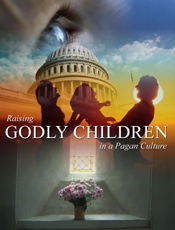 One generation from apostasy
If we do NOT train our children – the world will!!
Your acceptance or rejection of your duties as a parent will be your real legacy –
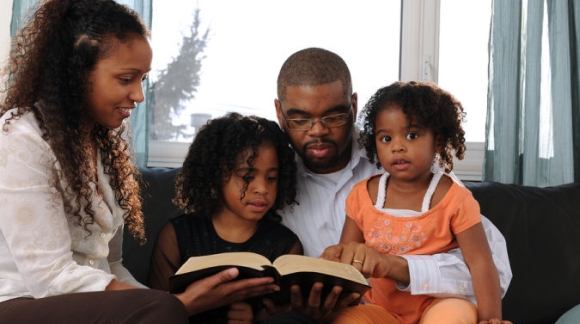 Seven Tips To Raising Godly Children
Raising Godly Children In An Ungodly World
Seven Tips To Raising Godly Children
Teach Them How To Love By Loving Them – Titus 2:4
To love them is to value them – to seek their best interest – (our true values will be seen in what we seek for our children)
Love them by teaching them to love God – by loving God – Deut 6:4,5
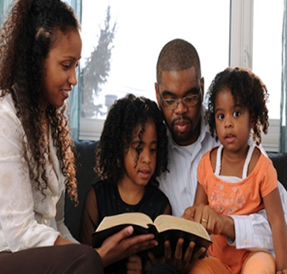 [Speaker Notes: Love doesn’t give everything wanted, but what is needed for their overall well-being –]
Raising Godly Children In An Ungodly World
Seven Tips To Raising Godly Children
Teach Them God’s Word - (Deut. 6:6-9)
Begin teaching them the scriptures early – 2 Tim 3:15
Teach them “diligently” – keeping it before them at all times – Dt 6:7,8
Teach them by living it – Dt 6:7-9; Gen 18:19;
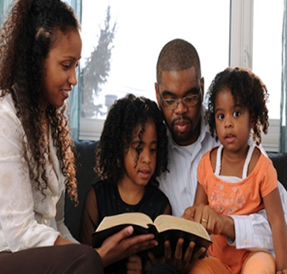 [Speaker Notes: Love doesn’t give everything wanted, but what is needed for their overall well-being –]
Raising Godly Children In An Ungodly World
Seven Tips To Raising Godly Children
Discipline Them Properly - (Prov. 13:24)
This includes positive teaching and training – teaching them to respect authority – especially God’s – Psalm 34:11-14; Prov 3:1-7; Ecc 12:13
Teach them to think – discerning right from wrong – Prov 4:1-27
Punish disobedience – Prov. 13:24; 22:15; 23:13,14; 29:15,17; Heb 12:7-9
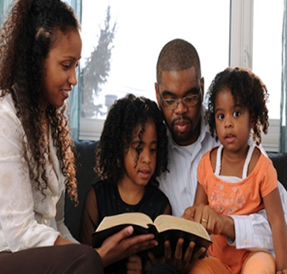 [Speaker Notes: This would include “positive” discipline that does teaching and gives rewards for good behavior. Most parents do not have a problem with this. Where the difficulty comes is giving “negative” discipline. This may be taking away privileges or spanking (not beating). A father that loves his child will chasten him to develop him into a good person (Heb. 12:5-11).
Pr 13:24 — He that spareth his rod hateth his son: but he that loveth him chasteneth him betimes. 
Pr 22:15 — Foolishness is bound in the heart of a child; but the rod of correction shall drive it far from him. 
Pr 23:13 — Withhold not correction from the child: for if thou beatest him with the rod, he shall not die. 
Pr 23:14 — Thou shalt beat him with the rod, and shalt deliver his soul from hell. 
Pr 29:15 — The rod and reproof give wisdom: but a child left to himself bringeth his mother to shame. 
Pr 29:17 — Correct thy son, and he shall give thee rest; yea, he shall give delight unto thy soul. 
Heb 12:7-10 — If ye endure chastening, God dealeth with you as with sons; for what son is he whom the father chasteneth not? 8 But if ye be without chastisement, whereof all are partakers, then are ye bastards, and not sons. 9 Furthermore we have had fathers of our flesh which corrected us, and we gave them reverence: shall we not much rather be in subjection unto the Father of spirits, and live? 10 For they verily for a few days chastened us after their own pleasure; but he for our profit, that we might be partakers of his holiness.]
Raising Godly Children In An Ungodly World
Seven Tips To Raising Godly Children
Teach Them To Worship God - (John 4:24)
Teach them the value and importance of assembling with the saints – Psalm 122:1; Heb 10:24,25
Teach them to reverence God - the importance of following God’s instructions – Lev 10:3; Heb 12:28
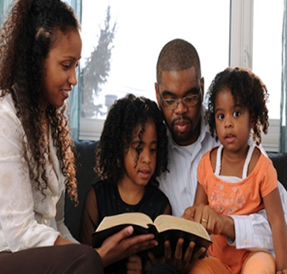 [Speaker Notes: This would include “positive” discipline that does teaching and gives rewards for good behavior. Most parents do not have a problem with this. Where the difficulty comes is giving “negative” discipline. This may be taking away privileges or spanking (not beating). A father that loves his child will chasten him to develop him into a good person (Heb. 12:5-11).
Pr 13:24 — He that spareth his rod hateth his son: but he that loveth him chasteneth him betimes. 
Pr 22:15 — Foolishness is bound in the heart of a child; but the rod of correction shall drive it far from him. 
Pr 23:13 — Withhold not correction from the child: for if thou beatest him with the rod, he shall not die. 
Pr 23:14 — Thou shalt beat him with the rod, and shalt deliver his soul from hell. 
Pr 29:15 — The rod and reproof give wisdom: but a child left to himself bringeth his mother to shame. 
Pr 29:17 — Correct thy son, and he shall give thee rest; yea, he shall give delight unto thy soul. 
Heb 12:7-10 — If ye endure chastening, God dealeth with you as with sons; for what son is he whom the father chasteneth not? 8 But if ye be without chastisement, whereof all are partakers, then are ye bastards, and not sons. 9 Furthermore we have had fathers of our flesh which corrected us, and we gave them reverence: shall we not much rather be in subjection unto the Father of spirits, and live? 10 For they verily for a few days chastened us after their own pleasure; but he for our profit, that we might be partakers of his holiness.]
Raising Godly Children In An Ungodly World
Seven Tips To Raising Godly Children
Teach Them To Worship God - (John 4:24)
By consistently attending every service – punctuality
Teaching them to be quiet – listen to the lessons – stay seated
Teaching them to participate in the worship – 
Training them to take part in the work of the church -
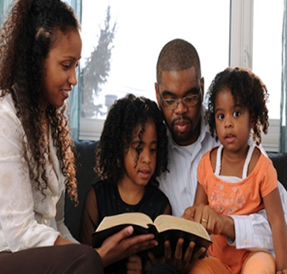 [Speaker Notes: This would include “positive” discipline that does teaching and gives rewards for good behavior. Most parents do not have a problem with this. Where the difficulty comes is giving “negative” discipline. This may be taking away privileges or spanking (not beating). A father that loves his child will chasten him to develop him into a good person (Heb. 12:5-11).
Pr 13:24 — He that spareth his rod hateth his son: but he that loveth him chasteneth him betimes. 
Pr 22:15 — Foolishness is bound in the heart of a child; but the rod of correction shall drive it far from him. 
Pr 23:13 — Withhold not correction from the child: for if thou beatest him with the rod, he shall not die. 
Pr 23:14 — Thou shalt beat him with the rod, and shalt deliver his soul from hell. 
Pr 29:15 — The rod and reproof give wisdom: but a child left to himself bringeth his mother to shame. 
Pr 29:17 — Correct thy son, and he shall give thee rest; yea, he shall give delight unto thy soul. 
Heb 12:7-10 — If ye endure chastening, God dealeth with you as with sons; for what son is he whom the father chasteneth not? 8 But if ye be without chastisement, whereof all are partakers, then are ye bastards, and not sons. 9 Furthermore we have had fathers of our flesh which corrected us, and we gave them reverence: shall we not much rather be in subjection unto the Father of spirits, and live? 10 For they verily for a few days chastened us after their own pleasure; but he for our profit, that we might be partakers of his holiness.]
Raising Godly Children In An Ungodly World
Seven Tips To Raising Godly Children
Regulate Their Friends - (Prov. 13:20)
Do not be deceived into thinking that worldly friends will not negatively influence your child – 1 Cor 15:33
Children may see it as intrusive, especially in the teenage years, but it is necessary – it is your duty to protect them.
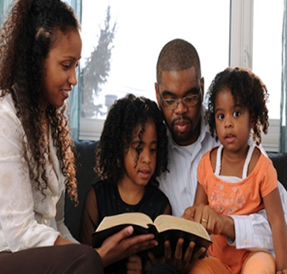 [Speaker Notes: This would include “positive” discipline that does teaching and gives rewards for good behavior. Most parents do not have a problem with this. Where the difficulty comes is giving “negative” discipline. This may be taking away privileges or spanking (not beating). A father that loves his child will chasten him to develop him into a good person (Heb. 12:5-11).
Pr 13:24 — He that spareth his rod hateth his son: but he that loveth him chasteneth him betimes. 
Pr 22:15 — Foolishness is bound in the heart of a child; but the rod of correction shall drive it far from him. 
Pr 23:13 — Withhold not correction from the child: for if thou beatest him with the rod, he shall not die. 
Pr 23:14 — Thou shalt beat him with the rod, and shalt deliver his soul from hell. 
Pr 29:15 — The rod and reproof give wisdom: but a child left to himself bringeth his mother to shame. 
Pr 29:17 — Correct thy son, and he shall give thee rest; yea, he shall give delight unto thy soul. 
Heb 12:7-10 — If ye endure chastening, God dealeth with you as with sons; for what son is he whom the father chasteneth not? 8 But if ye be without chastisement, whereof all are partakers, then are ye bastards, and not sons. 9 Furthermore we have had fathers of our flesh which corrected us, and we gave them reverence: shall we not much rather be in subjection unto the Father of spirits, and live? 10 For they verily for a few days chastened us after their own pleasure; but he for our profit, that we might be partakers of his holiness.]
Raising Godly Children In An Ungodly World
Seven Tips To Raising Godly Children
Dress Them Appropriately - (Prov. 7:10)
Teach them the meaning and  importance of modesty – 1 Tim 2:9
Like it or not, clothing sends a message – why would parents dress their daughters like an ungodly music star – or their sons like a thug?
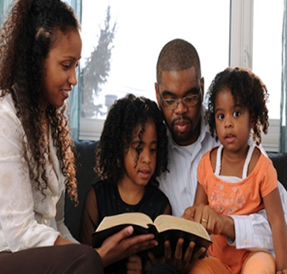 [Speaker Notes: Proverbs 7:10 (NKJV) 10 And there a woman met him, With the attire of a harlot, and a crafty heart. 
1Ti 2:9 — In like manner also, that women adorn themselves in modest apparel, with shamefacedness and sobriety; not with broided hair, or gold, or pearls, or costly array;]
Raising Godly Children In An Ungodly World
Seven Tips To Raising Godly Children
Get Them Involved In Good Works (Titus 2:14)
Children need to see you fulfilling God’s command to love your neighbor (Lk. 10:25-37). 
Getting them involved in helping others consistently will train them to be conscious of others needs.
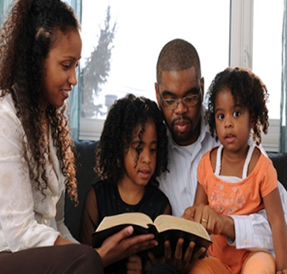 [Speaker Notes: Titus 2:14 (NKJV) 14 who gave Himself for us, that He might redeem us from every lawless deed and purify for Himself His own special people, zealous for good works.]
Raising Godly Children In An Ungodly World
Is Not Easy!! Requires Effort, Self Discipline and Faith
What are your children watching, hearing, reading & doing?
Where do they go & with whom? 1 Cor. 15:33
What are they wearing?
What are their priorities?
Where are they heading?
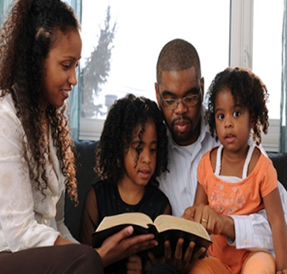 [Speaker Notes: Titus 2:14 (NKJV) 14 who gave Himself for us, that He might redeem us from every lawless deed and purify for Himself His own special people, zealous for good works.]
Raising Godly Children In An Ungodly World
Is Not Easy!! Requires Effort, Self Discipline and Faith
Your duty is to help them develop their mind, attitude and character  according to godliness – 
Help them to develop a desire to please and serve God – 
Help them to develop a strong faith in God and His word –
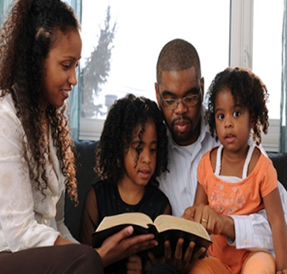 [Speaker Notes: Titus 2:14 (NKJV) 14 who gave Himself for us, that He might redeem us from every lawless deed and purify for Himself His own special people, zealous for good works.]
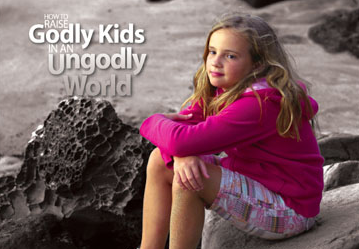 [Speaker Notes: Priorities –
The scriptures – 
Right from wrong –
To respect authority –
Responsibility – 
Self control –
Love and affection –
How to choose associates –
How to make good decisions –
How to work with others –
Formulate good habits]
Raising Godly Children In An Ungodly World
Charts by Don McClain
Prepared December 29-31, 2011
Preached January 1, 2012
West 65th Street church of Christ
P.O. Box 190062
Little Rock AR 72219
501-568-1062

Prepared using PPT 2010
Email – donmcclain@sbcglobal.net  
More PPT & Audio Sermons:
http://w65stchurchofchrist.org/donmaccla/2010SermonPage.html
Note – Many of the transition effects used in this presentation may be lost using PPT 2007 Viewer
http://www.microsoft.com/downloads/details.aspx?FamilyID=cb9bf144-1076-4615-9951-294eeb832823&displaylang=en
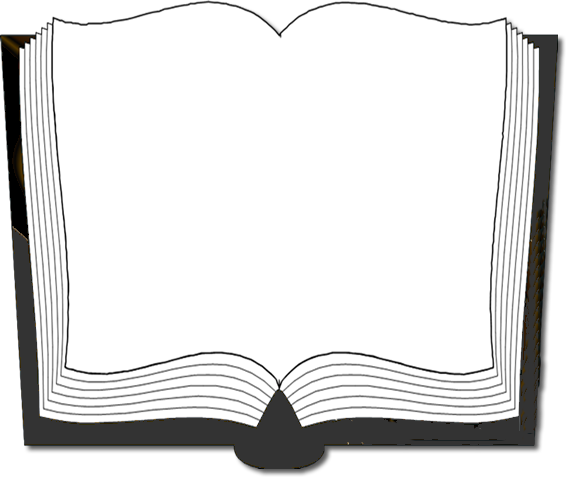 Deuteronomy 6:1-9 (NKJV) 1 "Now this is the commandment, and these are the statutes and judgments which the LORD your God has commanded to teach you, that you may observe them in the land which you are crossing over to possess, 2 that you may fear the LORD your God, to keep all His statutes and His commandments which I command you, you and your son and your grandson, all the days of your life, and that your days may be prolonged.
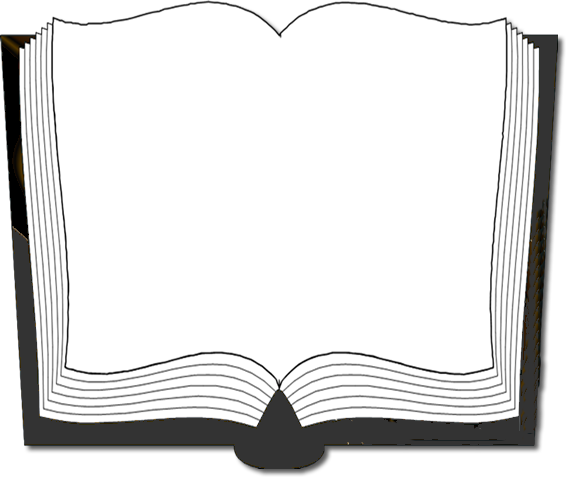 Deuteronomy 6:1-9 (NKJV) 3 Therefore hear, O Israel, and be careful to observe it, that it may be well with you, and that you may multiply greatly as the LORD God of your fathers has promised you--'a land flowing with milk and honey.' 4 "Hear, O Israel: The LORD our God, the LORD is one! 5 You shall love the LORD your God with all your heart, with all your soul, and with all your strength.
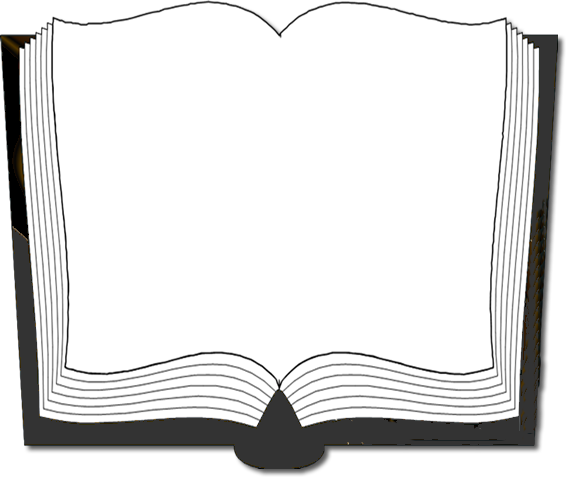 Deuteronomy 6:1-9 (NKJV) 6 "And these words which I command you today shall be in your heart. 7 You shall teach them diligently to your children, and shall talk of them when you sit in your house, when you walk by the way, when you lie down, and when you rise up. 8 You shall bind them as a sign on your hand, and they shall be as frontlets between your eyes.  You shall write them on the doorposts of your house and on your gates.